The Nervous System
Master controlling and communicating system of body

Cells communicate via ___________________ and chemical signals
 
Usually cause almost immediate responses
Functions of the Nervous System
Information gathered by sensory receptors about internal and external changes 
 
Processing and interpretation of sensory input
 
Activation of _________________________ organs (muscles and glands) produces a response
Divisions of the Nervous System
Central nervous system (CNS) 
 
Integration and control center
Interprets sensory input and dictates motor output 

Peripheral nervous system (PNS)
The portion of the nervous system _
__________________________________________ to and from spinal cord
__________________________________________ to and from brain
Peripheral Nervous System (PNS)
Two functional divisions
_________________________________________ division
_______________________________________________ —convey impulses from skin, skeletal muscles, and joints to CNS 
Visceral sensory fibers—convey impulses from visceral organs to CNS 

________________________________________ division 
Transmits impulses from CNS to effector organs
 
Two divisions
Motor Division of PNS:Somatic Nervous System
Somatic motor nerve fibers

Conducts impulses _

Voluntary nervous system
___________________________________ control of skeletal muscles
Motor Division of PNS:Autonomic Nervous System
Visceral motor nerve fibers
Regulates _

___________________________________ nervous system
Two functional subdivisions
Work in opposition to each other
Sympathetic
Parasympathetic
Histology of Nervous Tissue
Highly cellular; little extracellular space
Tightly packed

Two principal cell types
 
 small cells that surround and wrap delicate neurons
 
excitable cells that transmit electrical signals
Histology of Nervous Tissue: Neuroglia
Central Nervous System Glial cells
 
 
 
   
Peripheral Nervous System Glial cells
Astrocytes
Most abundant
 

Cling to neurons, synaptic endings, and capillaries

Functions include
Support and brace neurons
Play role in exchanges _
Guide migration of young neurons
Microglial Cells
Small, ovoid cells 

have ____________________________ that touch and monitor neurons

Migrate toward injured neurons
Ependymal Cells
Can be _
circulates cerebrospinal fluid

Line the central ________________________ of the brain and spinal column
Oligodendrocytes
Branched cells

Processes wrap _______________ nerve fibers
forming _
Satellite Cells and Schwann Cells
Satellite cells
 

Schwann cells
Surround ________________________________________  fibers 
form myelin sheaths in thicker nerve fibers
Vital to regeneration of damaged peripheral nerve fibers
Neurons
Structural units of nervous system
Large, highly specialized cells _

Extreme longevity ( 100 years or more)
 
with few exceptions
High metabolic rate
requires continuous supply _
All have cell body and one or more processes
Neuron Cell Body or Soma
Biosynthetic center of neuron
Synthesizes proteins, membranes, and other chemicals
Rough ER (nissl bodies)
Most active and best developed in body
 

In most, plasma membrane part of receptive region

Most ________________________________________________ are in CNS

Location of cell bodies
Central Nervous system:  
In  
Peripheral Nervous System
In clusters called _
Neuron Processes
CNS
Both neuron ____________________________________________ and their processes
PNS
Chiefly _

Tracts
Bundles of neuron _
Nerves
Bundles of neuron _

Two types of processes
Dendrites
In motor neurons
hundreds of short, tapering, diffusely branched processes 

 

Convey incoming messages toward cell body 
Use _
short distance signals
The Axon: Structure
One axon per cell arising from _
Cone-shaped area of cell body
Some 1 meter long
 

Occasional branches 
Called axon collaterals

Branches profusely at end  
Can be 10,000 terminal branches

Distal endings called axon terminals or terminal boutons
The Axon: Functional Characteristics
Conducting region of neuron

 

Transmits them along neuron cell membrane to axon terminal
Neurotransmitters released into extracellular space
Either excite or inhibit neurons with which axons in close contact

Lacks rough ER and Golgi apparatus
Relies on cell body to renew proteins and membranes
Efficient transport mechanisms
Quickly decay if cut or damaged
Myelin Sheath
Composed of _
Whitish, protein-lipoid substance 

Function of myelin
_________________________________________ and electrically insulates axon
Increases speed of nerve impulse transmission

Nonmyelinated fibers conduct impulses _
Myelination in the PNS
Formed by _
Wrap around axon  
One cell forms one segment of myelin sheath 

Myelin sheath
Concentric layers of Schwann cell _
Myelination in the PNS
Plasma membranes of myelinating have cells less protein
 

Nodes of Ranvier 
Myelin sheath ___________________ between adjacent Schwann cells
Sites where _

Nonmyelinated fibers
Thin fibers not wrapped in myelin
surrounded by Schwann cells but no coiling
one cell may surround 15 different fibers
Myelin Sheaths in the CNS
Formed by multiple, flat processes of _________________________________________ , not whole cells

__________________________________________ are present
No neurilemma

Thinnest fibers are unmyelinated 

White matter
Regions of brain and spinal cord with dense collections of _

 usually fiber tracts
Gray matter
Mostly neuron cell bodies and nonmyelinated fibers
Structural Classification of Neurons
Grouped by number of processes
Three types
 
 3 or more processes
1 axon, others dendrites
 

 
 2 processes
1 axon and 1 dendrite
______________________________________:   Retina and olfactory mucosa

 
 1 short process
Divides T-like – both branches now considered axons 
Distal (peripheral) process – associated with sensory receptor 
Proximal (central) process – enters CNS
Functional Classification of Neurons
Grouped by direction in which nerve impulse travels relative to CNS
Three types
Functional Classification of Neurons
Sensory
Transmit impulses from sensory _
Almost all are _
Cell bodies in _

Motor
Carry impulses from _
 
Most cell bodies in CNS (except some autonomic neurons)

Interneurons (association neurons)
Lie between motor and sensory neurons
Shuttle signals through CNS pathways; most are entirely within CNS
 
Most confined _
Membrane Potentials
Neurons are highly irritable
Respond to adequate stimulus by generating an ________________________________ (nerve impulse) 

Impulse is _____________________________ regardless of stimulus
Role of Membrane Ion Channels
Large proteins serve as selective membrane ion channels
Two main types of ion channels
_______________________________  (nongated) channels
Always open
_______________________________
Part of protein changes shape to open/close channel
Role of Membrane Ion Channels:Gated Channels
Three types
 
Open with binding of a specific neurotransmitter

 
Open and close in response to changes in membrane potential

Mechanically gated channels
Open and close in response to physical deformation of receptors, as in sensory receptors
The Resting Membrane Potential
Potential difference across membrane of resting cell
Approximately _
Membrane called _
Resting Membrane Potential:Differences in Ionic Composition
Outside has higher concentration of __________________________ than inside

Inside has higher concentration of ____________ than outside

K+ plays most important role in membrane potential
Resting Membrane Potential
More _____________________________ out than sodium diffuses in
Cell more negative inside
Establishes resting membrane potential

Sodium-potassium pump stabilizes resting membrane potential 
Maintains __________________________________ for Na+ and K+
Membrane Potential Changes Used as Communication Signals
Membrane potential changes when
Concentrations of ions across membrane change
Membrane permeability to ions changes

Changes produce two types signals
 
Incoming signals operating over short distances
Seen in _

 
Long-distance signals of axons
Changes in Membrane Potential
Terms describing membrane potential changes relative to resting membrane potential

 
Decrease in membrane potential 
inside of membrane _

Increases probability of producing a nerve impulse
Changes in Membrane Potential
Terms describing membrane potential changes relative to resting membrane potential

 
An increase in membrane potential 
 
Reduces probability of producing a nerve impulse
Graded Potentials
Short-lived, localized changes in membrane potential
Magnitude varies with stimulus strength
Stronger stimulus  farther current flows

Either depolarization _

Current dissipates quickly and decays
Graded potentials are signals only over short distances
Action Potentials (AP)
Principal means of long-distance neural communication
Occur only in _______________________________ and axons of neurons

Brief reversal of membrane potential with a change in voltage of ~100 mV

Do not decay over distance as graded potentials do
Properties of Gated Channels
Each Na+ channel has two voltage-sensitive gates 
Activation gates
Closed at rest; _____________________________________________ allowing Na+ to enter cell 

Inactivation gates
Open at rest; block channel once it is open to prevent more Na+ from entering cell
Properties of Gated Channels
Each _____________ channel has one voltage-sensitive gate 

 

Opens slowly with depolarization
Generation of an Action Potential:Resting State
All gated Na+ and K+ channels are closed

Only leakage channels for Na+ and K+ are open
This maintains the _
Generation of an Action Potential: Depolarizing Phase
Depolarizing local currents _
Na+ into cell 
More positive charges moving inside the membrane

At ____________________________________ (–55 to –50 mV) positive feedback causes opening of all Na+ channels 
a reversal of membrane polarity to +30mV
Spike of _
Generation of an Action Potential:Repolarizing Phase
Repolarizing phase
Na+ channel slow inactivation gates close

Slow voltage-gated K+ channels open
K+ exits the cell and _
Generation of an Action Potential:Hyperpolarization
Some K+ channels remain open, allowing excessive K+ outpouring
Inside of membrane _

This causes hyperpolarization of the membrane
Role of the Sodium-Potassium Pump
Repolarization resets _____________________________ conditions, not _
Charges are correct, but ______________ are not in their original starting positions

_____________________________________ return Na+ to the outside and K+ to the inside
Threshold
Not all depolarization events produce APs

For axon to "fire", depolarization must reach threshold

At threshold:
Membrane has been _
The ___________________________________ begins
Coding for Stimulus Intensity
All action potentials are alike and are independent of stimulus intensity

________________________________ stimuli cause action potentials to occur more _

CNS determines stimulus intensity by the ________________________________of impulses
Higher frequency means stronger stimulus
Conduction Velocity
Conduction velocities of neurons vary widely
Rate of Action Potential speed depends on
Axon diameter
 

Degree of myelination
Continuous conduction in unmyelinated axons is slower 
 _________________________________ conduction in myelinated axons is faster
Conduction Velocity: Effects of Myelination
Myelin sheaths ____________________________ and prevent leakage of charge

Saltatory conduction is about _

Electrical signal appears to jump rapidly from gap to gap
The Synapse
Nervous system works because information flows from neuron to neuron

Neurons functionally connected by _
Junctions that mediate information transfer
From _
Or from one neuron to _
Important Terminology
Neuron conducting impulses toward synapse
Sends the information

 
Neuron transmitting electrical signal away from synapse
Receives the information
Synaptic Cleft
Prevents nerve impulses from directly passing from one neuron to next

Transmission across synaptic cleft 
 
Not electrical
Depends on release, diffusion, and _

Ensures one-way communication between neurons
Information Transfer Across Chemical Synapses
1.  Action Potential arrives at _____________________________________________ of presynaptic neuron 

2.  Causes voltage-gated _
Ca2+ floods into cell 

3.  Calcium triggers _____________________________________________ into synaptic cleft  
Higher impulse frequency  more neutrotransmitter released
Information Transfer Across Chemical Synapses
4.  Neurotransmitter _

5.   Binds to ____________________________ on postsynaptic neuron

6.   
Causes an excitatory or inhibitory event 
graded potential

7.  Neurotransmitter effects _
Termination of Neurotransmitter Effects
Within a few milliseconds neurotransmitter effect terminated in one of three ways
 
Taken back into axon by astrocytes or axon terminal 
 
By enzymes
 
Away from synaptic cleft
Postsynaptic Potentials
Neurotransmitter receptors cause graded potentials that vary in strength with

______________________________________ released and

__________________________ neurotransmitter stays in area
Postsynaptic Potentials
Types of postsynaptic potentials 

EPSP
 

IPSP
Excitatory Synapses and EPSPs
Neurotransmitter binding causes ion movement that results in a _
Na+ enters the cell and makes the _


Slight depolarization is _


EPSP help trigger AP when threshold is reached
Inhibitory Synapses and IPSPs
___________________________ postsynaptic neuron's ability to produce an action potential

K+ moves out or _

Results in the membrane becoming _
Will be _

Therefore neurotransmitter hyperpolarizes cell
Synaptic Integration: Summation
A _______________________EPSP cannot induce an AP
Too weak of a depolarization; won’t reach threshold on its own

EPSPs can ____________________________ to influence postsynaptic neuron

IPSPs can also summate 

Most neurons receive ______________________________________________ inputs from thousands of other neurons
Two Types of Summation
One or more presynaptic neurons transmit impulses in rapid-fire order

 
Postsynaptic neuron stimulated simultaneously by large number of terminals at same time
Regions and Organization of the CNS
Spinal cord 
_______________________________ surrounded by gray matter  

_________________________________________ composed of myelinated fiber tracts
Regions and Organization of the CNS
Similar pattern
Additional areas of _________________________ in brain
Cerebral hemispheres and cerebellum
Outer gray matter _

Cortex _
Scattered gray matter _________________________ within the white matter
Ventricles of the Brain
Filled with cerebrospinal fluid _
Lined by _
Connected to one another and to central canal of spinal cord
Lateral ventricles connect to the  third ventricle by the _
Third ventricle connects to the fourth ventricle via _
Ventricles of the Brain
Paired, C-shaped lateral ventricles in _

Third ventricle in _

Fourth ventricle in hindbrain
Figure 12.3  Ventricles of the brain.
Lateral
ventricle
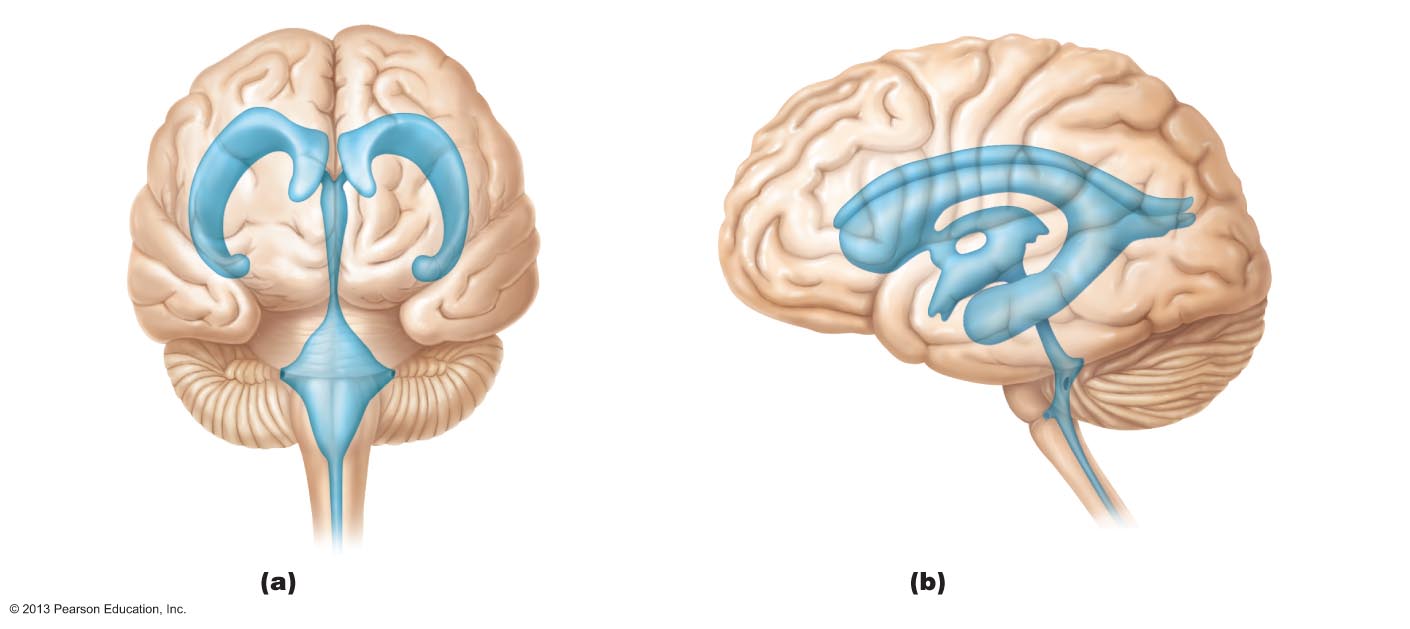 Anterior
horn
Posterior
horn
Septum
pellucidum
Interventricular
foramen
Inferior
horn
Third
ventricle
Inferior
horn
Cerebral aqueduct
Lateral
aperture
Median
aperture
Fourth ventricle
Lateral
aperture
Central canal
Anterior view
Left lateral view
Cerebral Hemispheres
Surface markings
Ridges 	
 
shallow grooves 
 
deep grooves  
 

 
Separates two hemispheres
Transverse cerebral fissure
Separates _
Cerebral Hemispheres
Five lobes
 
 
 
 
Insula
Cerebral Hemispheres
Separates precentral gyrus (__________________) of frontal lobe and postcentral gyrus (____________________________) of parietal lobe

Parieto-occipital sulcus
Separates occipital and parietal lobes

Lateral sulcus outlines _
Cerebral Hemispheres
Three basic regions
Cerebral cortex of _________________________ superficially

____________________________________ internally

____________________________________ deep within white matter
Figure 12.4c  Lobes, sulci, and fissures of the cerebral hemispheres.
Central
sulcus
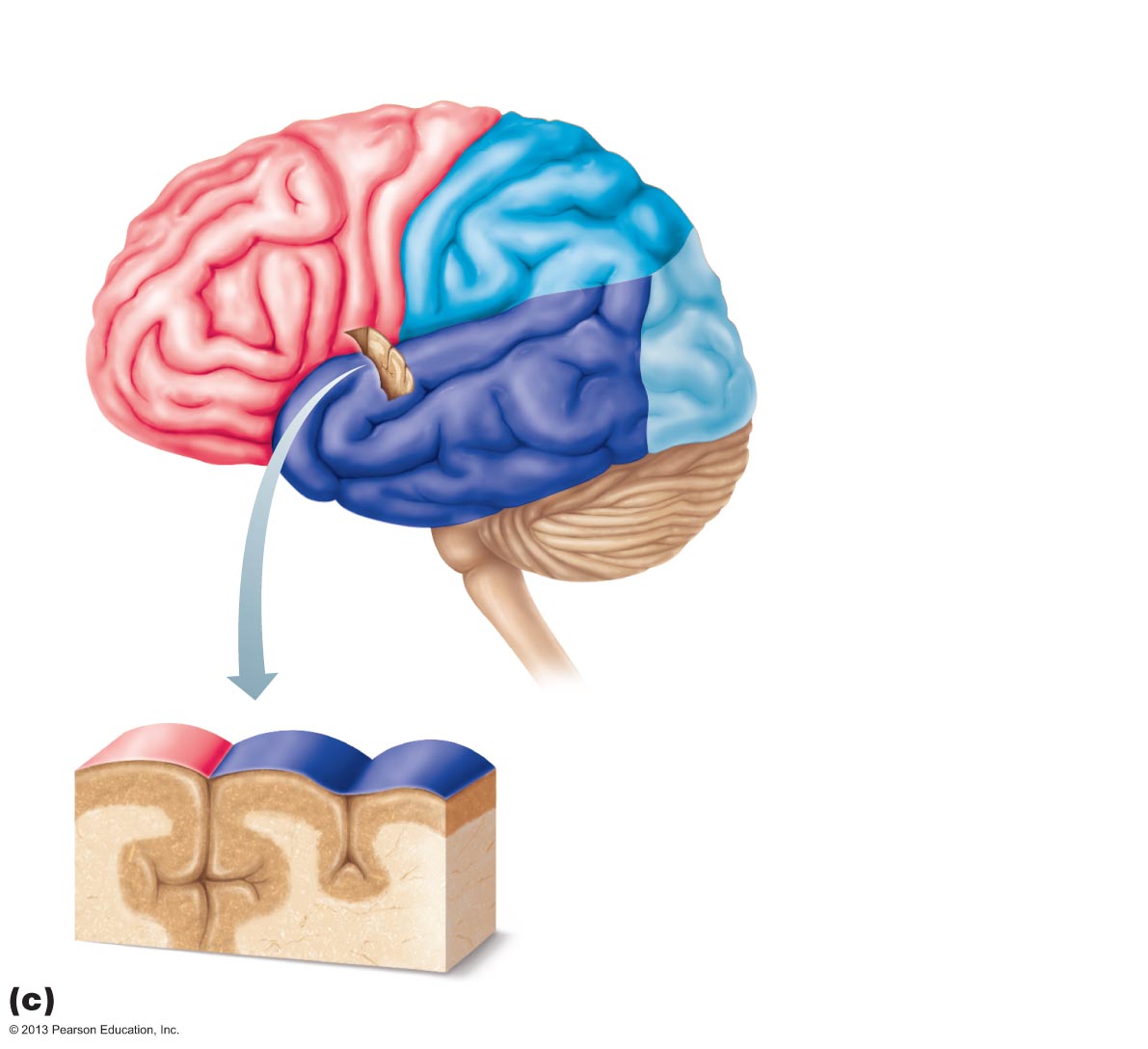 Precentral
gyrus
Postcentral
gyrus
Frontal lobe
Parietal lobe
Parieto-occipital sulcus
(on medial surface
of hemisphere)
Lateral sulcus
Occipital lobe
Temporal lobe
Transverse
cerebral fissure
Cerebellum
Pons
Medulla oblongata
Spinal cord
Fissure
(a deep
sulcus)
Gyrus
Cortex (gray matter)
Sulcus
White matter
Lobes and sulci of the cerebrum
Cerebral Cortex
Thin, _

40% mass of brain

Site of conscious mind: awareness, sensory perception, voluntary motor initiation, communication, memory storage, understanding
4 General Considerations of Cerebral Cortex
Three types of functional areas
 
control ____________________________________ movement
 
conscious awareness of sensation
 
____________________________________ diverse information
Motor Areas of Cerebral Cortex
In frontal lobe; control voluntary movement
 
in _
Allows conscious control of precise, skilled, skeletal muscle movements
Motor _
upside-down caricatures represent contralateral motor innervation of body regions
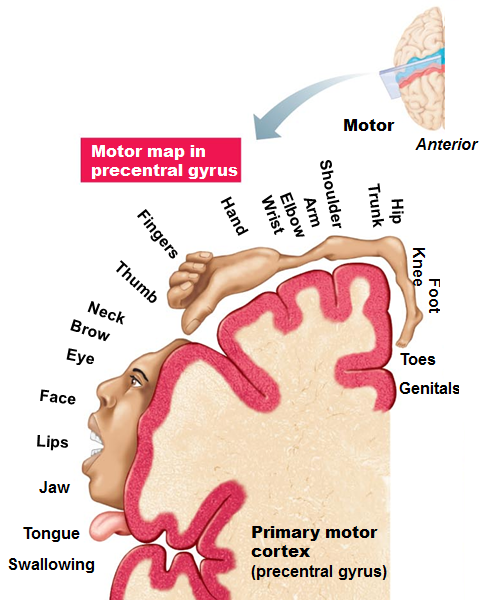 Motor Areas of Cerebral Cortex
____________________________________ anterior to precentral gyrus
Helps _
Controls learned, repetitious, or patterned motor skills
Coordinates simultaneous or sequential actions  
Controls voluntary actions that depend on sensory feedback

_________________________________ anterior to inferior premotor area
Present in one hemisphere (____________________________)
directs _
Active in planning speech and voluntary motor activities
Motor Areas of Cerebral Cortex
___________________________________ within and anterior to premotor cortex; superior to Broca's area
Controls
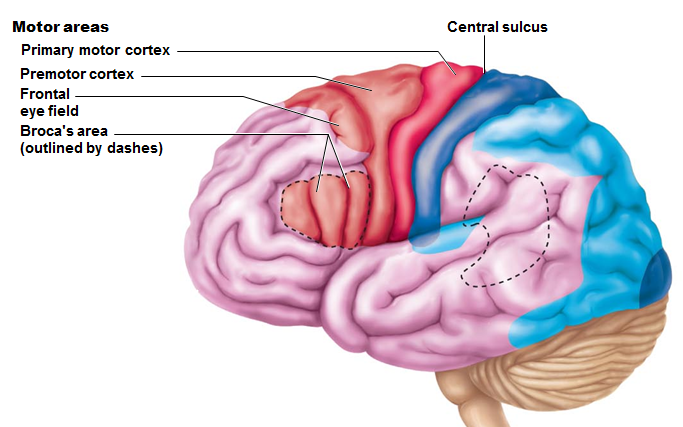 Primary Somatosensory Cortex
In _
general _______________________ from skin, joints, and tendons
Capable of _

identification of body region being stimulated
homunculus 
upside-down caricatures represent contralateral sensory input from body regions
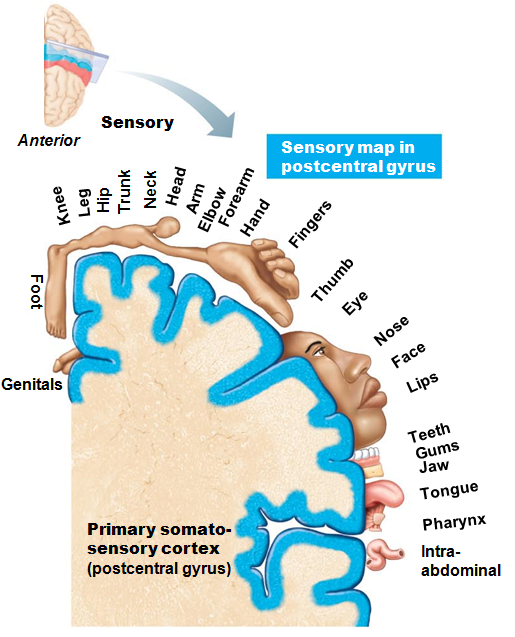 Somatosensory Association Cortex
Posterior to primary somatosensory cortex

______________________________ sensory input from primary somatosensory cortex for understanding of object

Determines ___________________________, and relationship of parts of objects being felt
Visual Areas
Primary ________________________(striate) cortex
Extreme posterior tip of _
Receives visual information from _

Visual association area
_________________________________________ primary visual cortex
Uses past visual experiences to interpret visual stimuli
ability to recognize faces
Auditory Areas
Primary ________________________  cortex
Superior margin of _
Interprets information from inner ear as pitch, loudness, and location
Auditory association area
Located posterior to primary auditory cortex
Stores __________________________________ and permits perception of sound stimulus
OIfactory and Gustatory
Primary olfactory (___________________) cortex
Medial aspect of _
Region of conscious awareness of _

Gustatory Cortex
In ____________________________ just deep to temporal lobe
Involved in perception of _
Visceral Sensory Area
Posterior to gustatory cortex
Conscious perception of _
upset
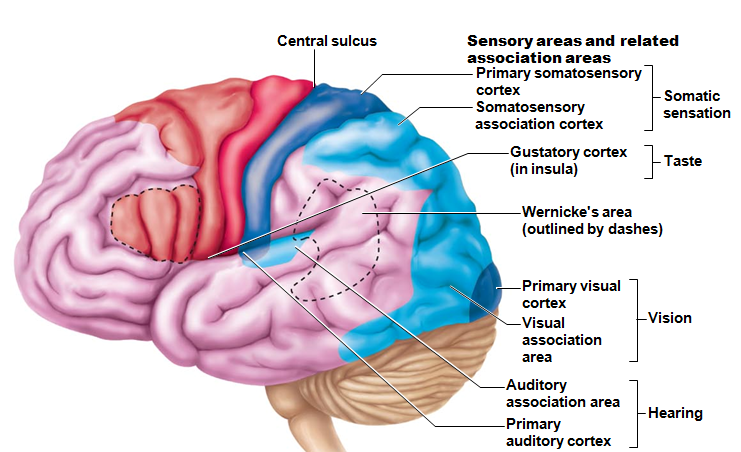 Cerebral White Matter
Myelinated fibers and tracts
Communication between cerebral areas, and between cortex and lower CNS 
 
 horizontal; connect different parts of same hemisphere
 
 horizontal; connect gray matter of two hemispheres 
 
 vertical; connect hemispheres with lower brain or spinal cord
Functions of Basal Nuclei
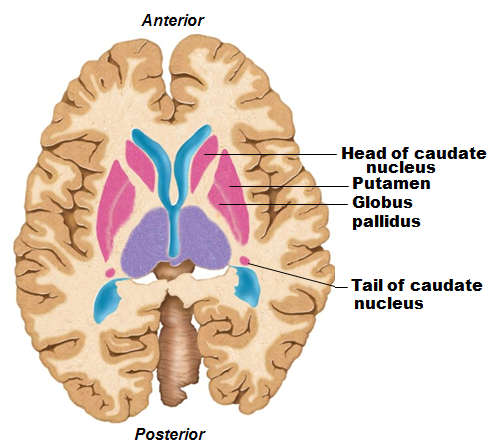 Functions thought to be
Influence muscle movements 
Role in _
Regulate intensity of slow or stereotyped movements
Filter out incorrect/inappropriate responses
Inhibit _
Diencephalon
Three paired structures
 
 
 

Encloses third ventricle
Thalamus
80% of diencephalon
Nuclei __________________________________ fibers from cerebral cortex
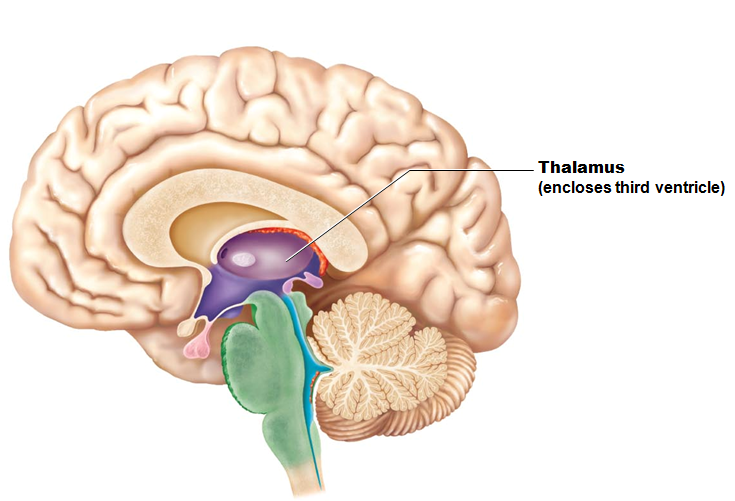 Thalamic Function
Gateway to cerebral cortex
Hypothalamus
Contains many _
Example: _
Infundibulum
____________________________ that connects to pituitary gland
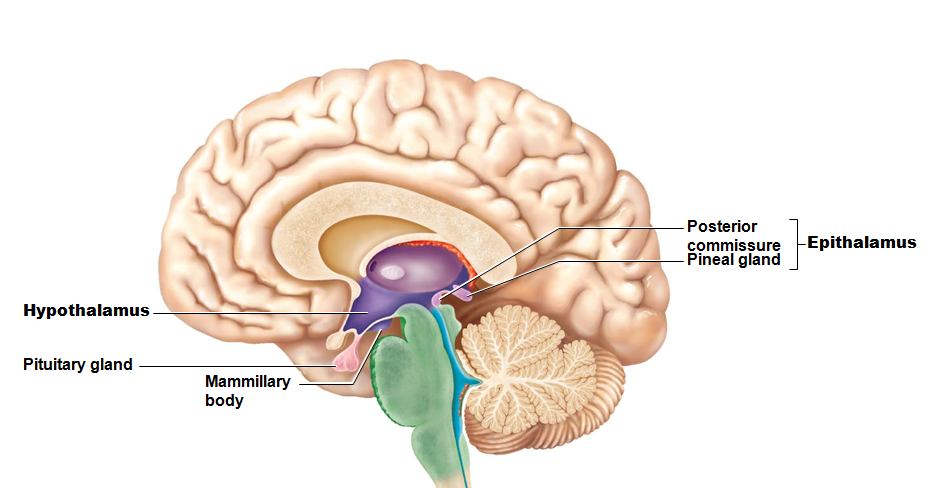 Hypothalamic Function
Controls _
blood pressure
rate and force of heartbeat
digestive tract motility
pupil size
Physical responses to 
 
Perception of pleasure, fear, and rage, and in biological rhythms and drives
Hypothalamic Function
Regulates _
sweating/shivering
Regulates _
in response to nutrient blood levels or hormones
Regulates water balance and thirst
Regulates sleep-wake cycles
Controls _
Controls secretions of anterior pituitary gland
Produces posterior pituitary hormones
Epithalamus
___________________________ gland (body)
extends from posterior border and secretes _

Melatonin
helps regulate _
Brain Stem
Three regions
 
 
Medulla oblongata
Brain Stem
Similar structure to spinal cord 
contains ______________________________ embedded in white matter
Controls __________________________ behaviors necessary for survival
Contains fiber tracts connecting higher and lower neural centers
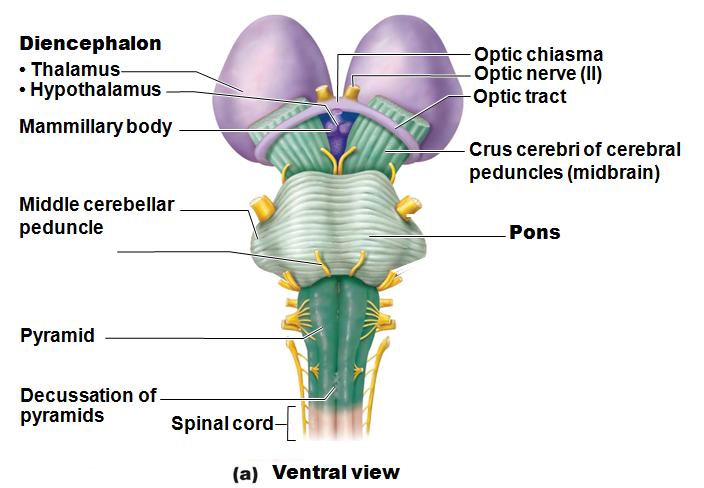 Pons
Fibers of pons
_______________________________________________ and spinal cord
Relay impulses between motor cortex and cerebellum

Nuclei help maintain _
Medulla Oblongata (Medulla)
Joins spinal cord at _
Contains _____________________________ of fourth ventricle
Pyramids
two ventral ____________________________________ formed by pyramidal tracts
Decussation of the pyramids
Medulla Oblongata: Functions
Autonomic reflex center
Functions overlap with hypothalamus
Hypothalamus relays instructions via medulla
Cardiovascular center
__________________________________ adjusts force and rate of heart contraction
__________________________________ adjusts blood vessel diameter for blood pressure regulation
Medulla Oblongata
Respiratory centers
Generate _
Control rate and depth of breathing (with pontine centers)
Medulla Oblongata
Additional centers regulate
  
Hiccuping 
 
Coughing
Cerebellum
11% of brain mass
Input from cortex, brain stem and sensory receptors 
Allows _
 
treelike pattern of _
Role in thinking, language, and emotion
May compare actual with expected output and adjust accordingly
Figure 12.15b  Cerebellum.
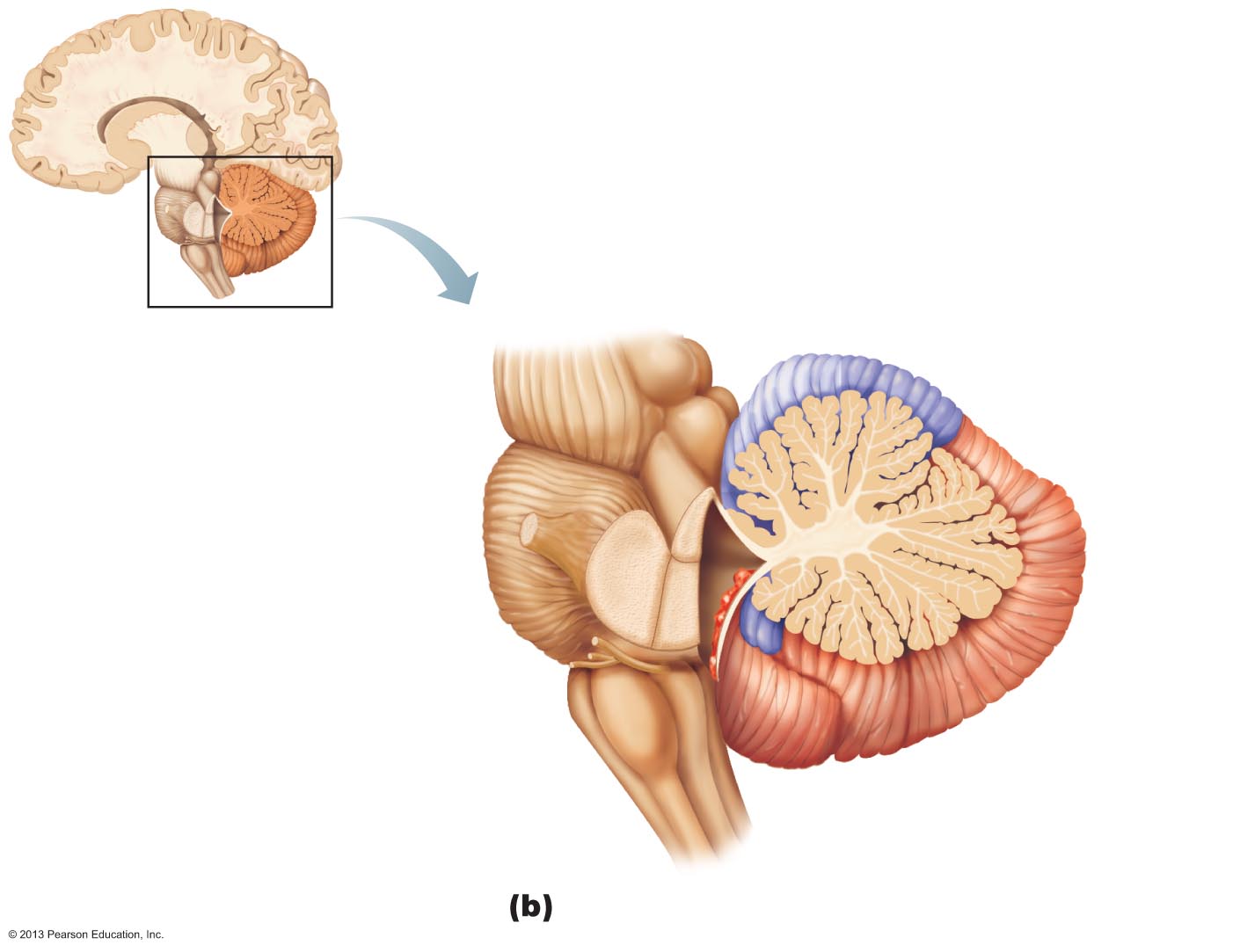 Anterior lobe
Cerebellar cortex
Arbor 
vitae
Cerebellar
peduncles
Posterior 
lobe
• Superior
• Middle
Choroid 
plexus of
fourth 
ventricle
• Inferior
Medulla 
oblongata
Flocculonodular
lobe
Protection of the Brain
Bone (_________________________)
Membranes (__________________________)
Watery cushion (________________________ fluid)
Blood brain barrier
Meninges
Cover and __________________________ CNS
Protect blood vessels and enclose venous sinuses
Contain cerebrospinal fluid (CSF)
Meninges
Three layers
 
 
 

Meningitis
Inflammation of meninges
Dura Mater
_______________________ layers of fibrous connective tissue (around brain) ___________________________ to form dural venous sinuses
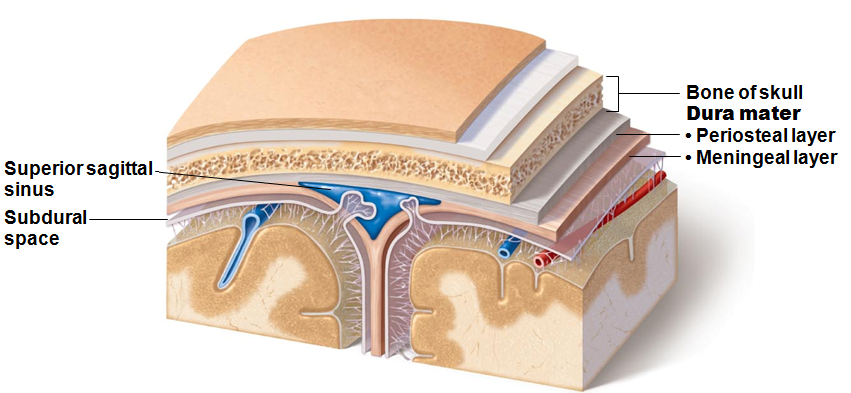 Dura Mater
Dural septa limit excessive movement of brain
 
in longitudinal fissure; attached to crista galli
 
along vermis of cerebellum
 
horizontal dural fold over cerebellum and in transverse fissure
Arachnoid Mater
Middle layer with _____________________ extensions
Separated from dura mater by _
contains CSF and largest blood vessels of brain
 
permit cerebrospinal fluid reabsorption
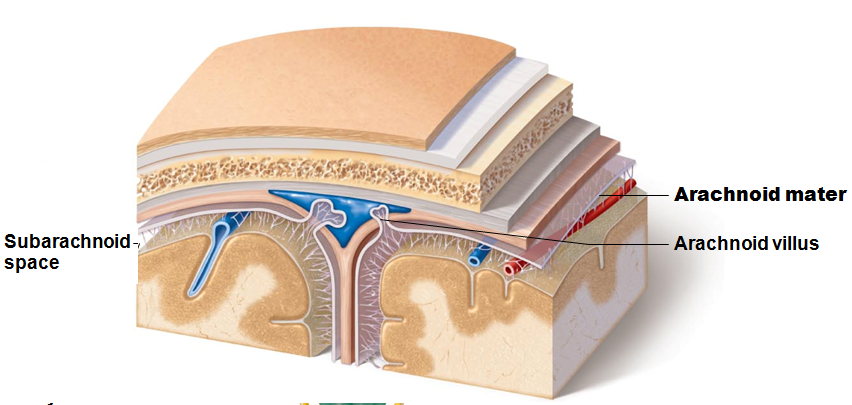 Pia Mater
_________________________________ vascularized connective tissue that _
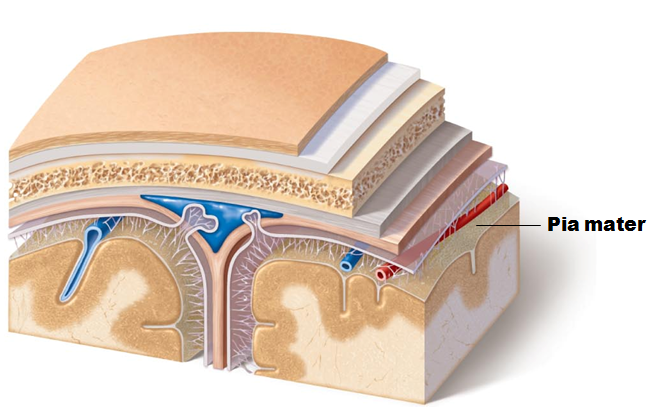 Cerebrospinal Fluid (CSF)
Composition
Watery solution formed _
Functions
Gives ______________________________ to CNS structures
Reduces weight by 97%
________________________________CNS from blows and other trauma
________________________________ brain and carries chemical signals
Spinal Cord: Gross Anatomy and Protection
Location
Begins at the _
Ends at L1 or L2 vertebra
Functions
Provides two-way _________________________________ to and from brain
Contains spinal _
Spinal Cord: Gross Anatomy and Protection
Bone, meninges, and CSF

 
Cushion of fat and network of veins in space between vertebrae and spinal dura mater  

CSF in subarachnoid space
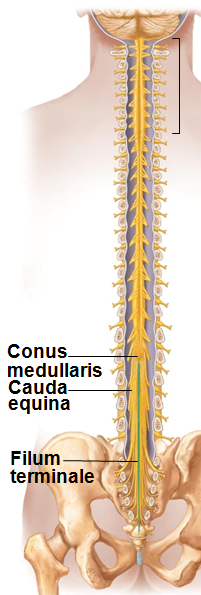 Spinal Cord: Gross Anatomy and Protection
Terminates in _

_______________________ extends to coccyx
 
Denticulate ligaments
Extensions of ____________ mater that secure cord to dura mater
Spinal Cord
Spinal nerves (Part of _____________________)
31 pairs 
Cervical and lumbosacral _
Nerves serving upper and lower limbs emerge here
 
“horse tail”
Collection of _____________________________ at inferior end of vertebral canal
Cross-sectional Anatomy
Two lengthwise grooves partially divide cord into right and left halves 
 
 

 
connects masses of gray matter; encloses central canal
Figure 12.28a  Anatomy of the spinal cord.
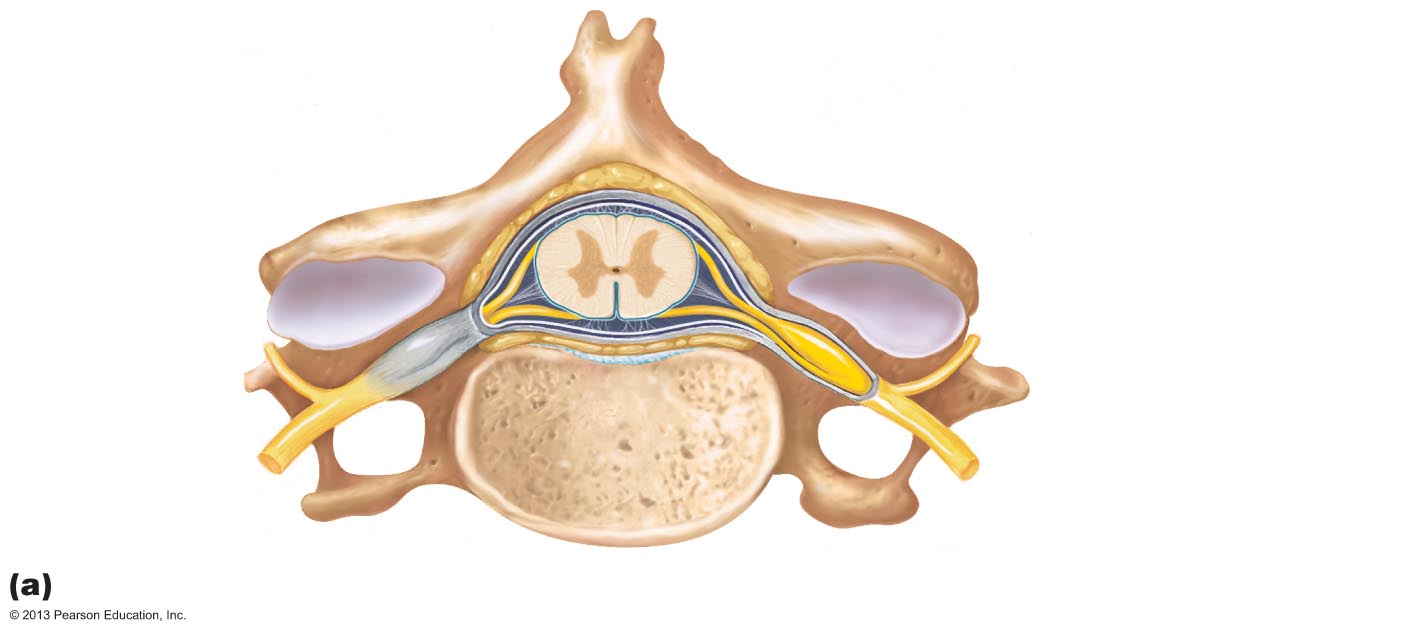 Pia mater
Epidural space
(contains fat)
Spinal meninges
Arachnoid mater
Dura mater
Subdural space
Subarachnoid
space
(contains CSF)
Dorsal root
ganglion
Cross section of spinal cord and vertebra
Figure 12.28b  Anatomy of the spinal cord.
Posterior 
median sulcus
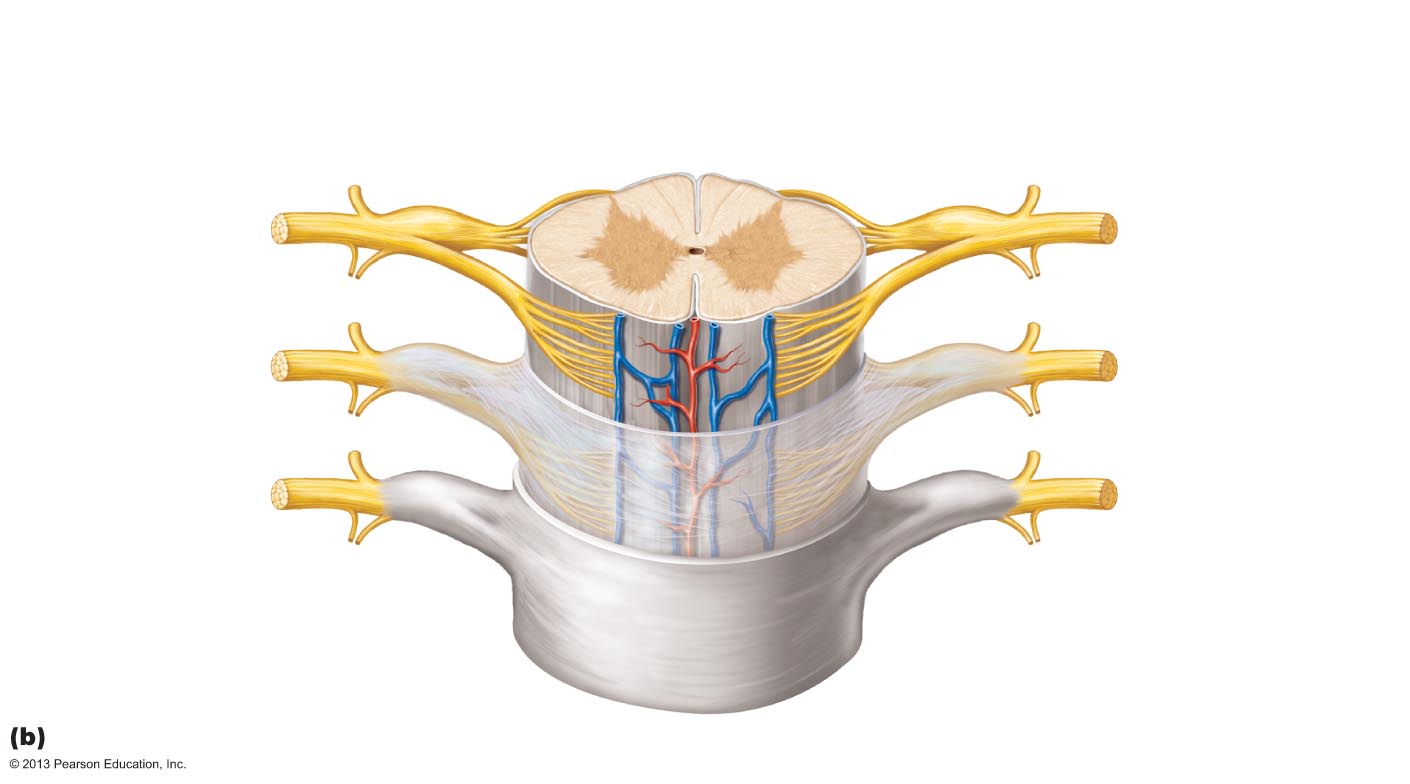 Gray commissure
Dorsal horn
Gray
matter
White
columns
Ventral horn
Lateral horn
Dorsal root
ganglion
Spinal nerve
Central canal
Dorsal root
Anterior median
 fissure
Pia mater
Ventral root
Arachnoid mater
Spinal dura mater
The spinal cord and its meningeal coverings
Gray Matter
interneurons that receive somatic and visceral sensory input
 
some interneurons; 
somatic motor neurons; 
axons exit cord via ventral roots
 
only in thoracic and superior lumbar regions
sympathetic neurons
 
sensory input to cord
Dorsal root (spinal) ganglia
cell bodies of sensory neurons
White Matter
Myelinated and nonmyelinated nerve fibers allow communication between parts of spinal cord, and spinal cord and brain
Run in three directions
 
up to higher centers 
sensory inputs
 
from brain to cord or lower cord levels 
motor outputs
 
from one side to other 
commissural fibers
White Matter
Divided into three white columns (funiculi) on each side
Dorsal (posterior), lateral, and ventral (anterior)
Each spinal tract composed of _____________________________________ and functions
Ascending Pathways
Consist of three neurons
 
Conducts impulses from cutaneous receptors and proprioceptors
Branches diffusely as _______________________________ or medulla
Synapses with second-order neuron
Ascending Pathways
Second-order neuron
 
Cell body in ____________________________ or medullary nuclei

Axons extend to thalamus or cerebellum
Ascending Pathways
Third-order neuron
 
Cell body in _
Axon extends to somatosensory cortex
No third-order neurons in cerebellum
Ascending Pathways
Three main pathways:
Two transmit somatosensory information to sensory cortex via thalamus
Dorsal column–medial lemniscal pathways
Spinothalamic pathways
Transmit _________________________________________, coarse touch, and pressure impulses
Provide discriminatory touch and conscious proprioception
Spinocerebellar tracts terminate in the cerebellum 
Convey information about __________________________________________ to cerebellum
Used to coordinate muscle activity
Descending Pathways and Tracts
Deliver __________________________ impulses from brain to spinal cord
Two groups
Direct pathways
 
Indirect pathways
all others
Descending Pathways and Tracts
Motor pathways involve two neurons:
Upper motor neurons
Pyramidal cells in _
pass through pyramidal (corticospinal)l tracts 
Descend without synapsing 
Axons synapse with interneurons or ventral horn motor neurons 
Direct pathway _

Lower motor neurons
 
Innervate _
Indirect System
Includes brain stem motor nuclei, and all motor pathways except pyramidal pathways
These pathways regulate
muscles for _
coarse _
Head, neck, and eye movements that follow objects in visual field
Spinal Cord Trauma
Functional losses
Paresthesias
 
Paralysis
Spinal Cord Trauma
___________________________ paralysis
severe damage to __________________root or ventral horn cells
 
there is no voluntary or involuntary control of muscles

Muscles _
Spinal Cord Trauma
___________________________ paralysis
damage to _____________________________ of primary motor cortex 
Spinal neurons remain intact; _

No voluntary control of muscles

Muscles often shorten permanently